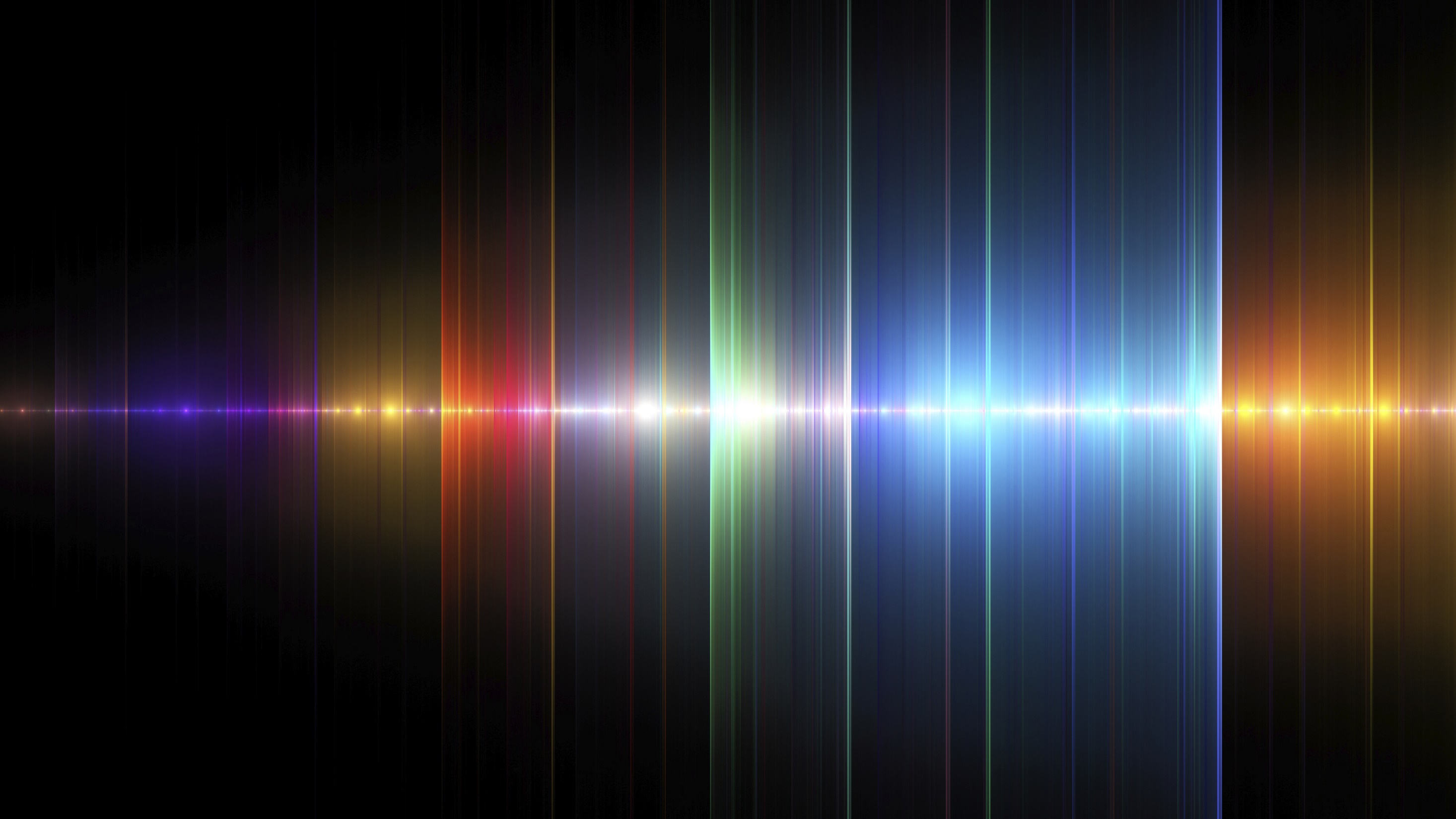 NSF Scholarships in Science, Technology, Engineering, & Mathematics (S-STEM)Overview of S-STEM ProgramNSF 24-511Deadline:  March 11, 2024 for Tracks 1, 2, 3, & Collaborative                        Planning Grants
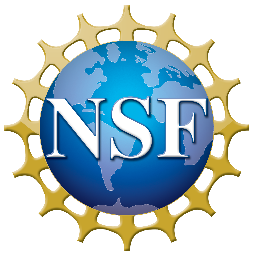 Directorate for STEM Education (EDU)
Division of Undergraduate Education (DUE)
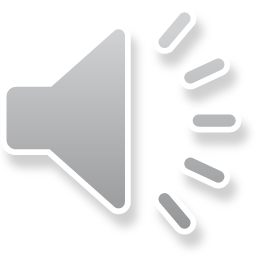 1
[Speaker Notes: Hello, and welcome to this webinar presentation for the NSF Scholarships in Science, Technology, Engineering and Mathematics program, also known as the S-STEM program. 

My name is Thomas Kim and I am the lead program officer for the S-STEM program. 

NSF has published a revised S-STEM solicitation, NSF 24-511 for Fiscal Year 2024. Over the course of this presentation, I will be providing an overview of the S-STEM program as it pertains to this new solicitation. Please note that the release of this new solicitation effectively retires any previous solicitations. You should refer only to NSF 24-511 for guidance in developing a proposal for submission to the upcoming deadline.]
Summary of Program Changes and Important Info
The deadline for Track 1 proposals is concurrent with Tracks 2, 3, and Collaborative Planning Grants (March 11, 2024).
Maximum award amount for Track 2 has changed to up to $2,000,000. 
Evaluation plan logic models may be included either as a supplementary document or as part of the project description.
The required data table summarizing the pool of potential scholars at each participating institution may be included either as a supplementary document or as part of the project description.
The calculation of scholars' unmet need now reflects the Student Aid Index, which will replace EFC in the 2024-25 FAFSA.
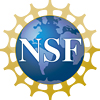 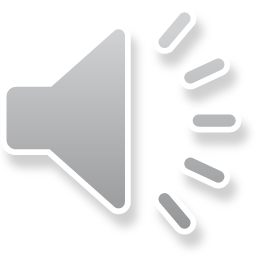 U.S. National Science Foundation
[Speaker Notes: This slide contains a summary of the changes that have been made within NSF 24-511.  The deadline for Tracks 1, 2, 3, and Collaborative Planning Grants are now concurrent. The deadline in 2024 for all of these tracks is March 11 and will fall on the first Tuesday in March in 2025 and thereafter.

The maximum request for Track 2 is now $2 million. The maximum requests for all other tracks remain unchanged.

For the required data regarding the pool of prospective scholars and the evaluation logic model, these elements of the proposal may be included as supplementary documents or included as part of the Project Description, at the discretion of the proposal authors.

Lastly, proposers should incorporate the upcoming change in the 2024-2025 FAFSA calculation that will use the Student Aid Index (SAI) in place of Effective Family Contribution (EFC). All future calculations of unmet need will rely upon this new metric.]
Reminder of Previous Program Changes
Maximum scholarship amounts increased to $15,000/year undergrad and $20,000/year graduate (master’s or Ph.D)
Maximum duration of scholarships increased to 5 years per degree.
Scholarship Calculation: scholarships should meet students’ unmet need, up to the max allowable amount. S-STEM remains a last-dollar scholarship.
Involvement of Financial Aid Offices: must be part of determining the definition of low-income, scholars’ eligibility, and scholarship amounts.
Project Viability: proposers should demonstrate that comparable numbers of eligible students have enrolled in the disciplines/degrees.
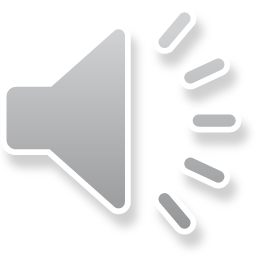 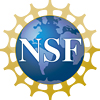 U.S. National Science Foundation
[Speaker Notes: Many of the updates made in the previous solicitation (NSF 23-527) remain in effect.  The maximum annual scholarship amounts for undergraduates is still $15,000 and the maximum annual scholarship for graduate students is $20,000.  The maximum duration for scholarship support is 5 years per each respective degree. 

S-STEM remains a last-dollar scholarship and scholarships should meet a student’s unmet need up to the maximum allowable amount noted above.

The Office of Financial Aid must be involved in the determination of scholars’ income eligibility, unmet need, and scholarship amounts. The Office of Financial Aid must also provide an institutional definition of low-income that will be used to determine S-STEM scholar eligibility.

Also, in order to demonstrate project viability, proposers should provide data that show sufficient enrollments of students in the proposed disciplines and degree programs to meet the stated goals of the proposal.]
S-STEM Program Goals
Provide scholarships to academically talented, domestic low-income students with demonstrated financial need pursuing a degree in an S-STEM eligible discipline. 
Adapt and implement evidence-based curricular and co-curricular activities to support S-STEM Scholars. These should include cohort building and faculty mentoring.
Increase retention, student success, and graduation of these low-income students in STEM. 
Test strategies for systematically supporting student academic and career pathways in STEM in ways that align with institutional contexts and resources.
Disseminate findings related to the supports and interventions undertaken by the project.
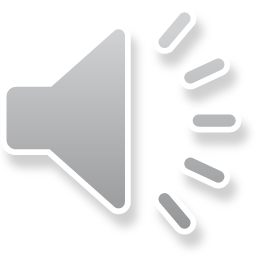 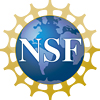 U.S. National Science Foundation
[Speaker Notes: For anyone interested in submitting a proposal to the S-STEM program, it’s important to be aware of the overarching goals of the S-STEM program.  The primary goal of the S-STEM program is to provide scholarships to academically talented, domestic low-income students with unmet need who are pursuing an S-STEM eligible degree. In addition to scholarship support, S-STEM projects should include cohort building and faculty mentoring, among other evidence-based activities to provide curricular and co-curricular support to their scholars.  The selection and structure of these activities should be informed by their potential impact on the retention, success, and graduation rates of the supported scholars. For any novel approaches that will be tested during the course of an S-STEM project, please note that these approaches should align appropriately with institutional contexts and resources. Proposals should also include explicit plans to disseminate findings that result from these tested activities.]
Expected Scholar Outcomes
It is anticipated that S-STEM Scholars will achieve one of the following by the end of the scholarship award period (up to 5 years per degree):
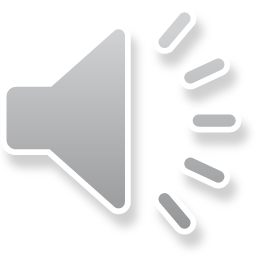 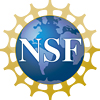 U.S. National Science Foundation
[Speaker Notes: Since the pursuit of a degree is central to S-STEM program goals, proposals should focus on helping scholars reach the milestone of graduating with a degree in an S-STEM eligible field. Upon graduation, projects should facilitate scholars’ entry into the STEM workforce or the advancement of their education in STEM.  This educational advancement can include transfer from an associate to a baccalaureate degree program or advancement from a baccalaureate to a graduate program in STEM, depending on what degrees the scholars are completing during the project.]
Project Activities
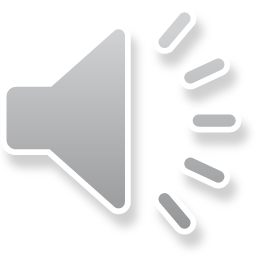 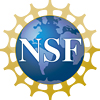 U.S. National Science Foundation
[Speaker Notes: To improve the prospect of a scholar completing their degree program, project activities should clearly align with the goals of promoting student success, increasing retention, graduation, educational advancement (including transfer) and/or entry in the STEM workforce. The findings from the implementation of these activities should focus on how they might serve to improve local implementation of academic and student supports, increase our understanding of student success, and/or inform any future proposals to the S-STEM program.]
S-STEM Activities – Flexibility is Key
S-STEM projects often include activities such as (but not limited to)
Seminars  ∙  Career Guidance ∙  Social Gatherings ∙  Internships/Research  

Choose activities based on the interests and needs of the target Scholars.

These activities :
Cannot be required (but can be strongly encouraged).

Should be structured whenever possible to facilitate participation by Scholars with work, family or other responsibilities.
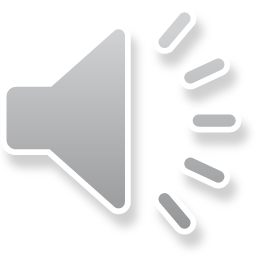 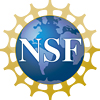 U.S. National Science Foundation
[Speaker Notes: There are many possible activities that can be used to support scholars, including seminars, career counseling, internships or research opportunities. As mentioned earlier, institutional contexts and resources may place some limits on what is feasible, and these activities should be consistent with the needs and interests of the scholars themselves.. With regard to any proposed activities within an S-STEM proposal, it is important be as flexible as possible. Please note that these activities cannot be requirements for continued scholarship support. They can, however, be strongly encouraged and should be structured and scheduled, as much as possible, to accommodate a scholar’s other responsibilities.]
Student Eligibility Criteria – Low Income
The definition of low-income must be determined systematically by the institution’s financial aid office and should be applicable to the S-STEM project or any other federally-funded project that requires a definition of low-income.
Reasonable definitions include eligibility for federal Pell grants or prior Pell eligibility for graduate students, but other definitions applied consistently are also possible when well justified.


Each institution that will award scholarships must submit a letter from the Office of Financial Aid certifying the Office's understanding of the guidelines and requirements of the S-STEM program, confirming the institutional definition of low-income, that the eligible students will meet its definition of low-income, and stating their commitment to support the project as described in the proposal if awarded.
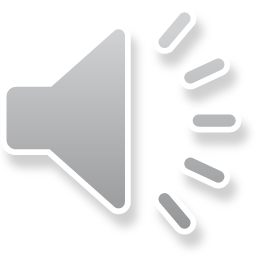 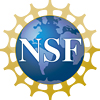 U.S. National Science Foundation
[Speaker Notes: The S-STEM program is congressionally mandated to serve low-income STEM students. Therefore, it is crucial that proposals provide a definition of low-income determined systematically by the institution’s Office of Financial Aid. This definition should be consistent with some other federal benchmark defining low-income (e.g., eligibility for federal Pell grants, eligibility for low-income [Section 8] housing). This definition should be documented in the proposal via a required letter from the Office of Financial Aid that: (1) certifies their understanding of the guidelines and requirements of the S-STEM program, (2) confirms the institutional definition of low-income, and (3) verifies their commitment to supporting the project as described in the proposal.  This letter should be included in the proposal as a Supplementary Document.]
Student Eligibility Criteria - Unmet Financial Need
Cost of Attendance (CoA) is determined by each educational institution and is the total amount it will cost a student to go to school, including tuition and fees, on- or off-campus housing and food costs, books, supplies, transportation, costs related to a disability, and miscellaneous expenses. Any items incorporated in the definition of COA may be supported with S-STEM scholarship funds.
Student Aid Index (SAI) is defined for undergraduate students by the U.S. Department of Education Free Application for Federal Student Aid (FAFSA), or, for graduate students, defined as financial eligibility for Graduate Assistance in Areas of National Need (GAANN).
Scholarships awarded in S-STEM Tracks 1, 2 and 3 cannot exceed the smaller of $15,000 (undergrad) or $20,000 (grad) and the scholar’s unmet need, where

Unmet Need = CoA – SAI – other grants and scholarships (but not loans or work)
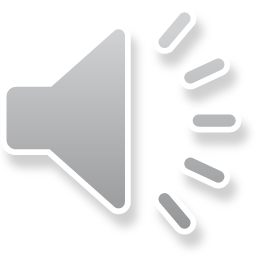 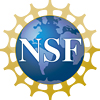 U.S. National Science Foundation
[Speaker Notes: A student’s unmet financial need must be determined based on institutional cost of attendance, the student’s Student Aid Index and other grants and scholarships. Loans or work-study should not be included in the unmet financial need calculation for S-STEM scholars.  The Student Aid Index has recently replaced Effective Family Contribution and is defined for undergraduate students by the US Department of Education Free Application for Federal Student Aid (FAFSA). Graduate student eligibility can be based on the Graduate Assistance in Areas of National Need (GAANN). Cost of Attendance is determined by each respective institution and can include a variety of costs in addition to tuition.  Housing, books, supplies, and transportation are examples of costs that may be included within the Cost of Attendance as determined by the institution’s Office of Financial Aid. Scholarships awarded in S-STEM projects for Tracks 1, 2, and 3 cannot exceed a student’s calculated unmet financial need or the maximum allowed S-STEM scholarship ($15,000 for undergraduates, $20,000 for graduate students), whichever is less.]
Student Eligibility Criteria – Academic Talent
The definition of academic talent is determined by the project and may include a GPA target, letters of recommendation, and other factors.
It is acceptable for projects to use targeted recruiting (i.e. try to attract talented students from specific populations).

However, all students who meet a project’s citizenship, academic, and financial eligibility requirements must have an equal opportunity regardless of any other factors. Demographic information, gender, etc. cannot be part of selection criteria.
Low-income students often have additional responsibilities that may reduce their access to opportunities.

Projects are strongly encouraged to develop holistic selection criteria that look to identify talent in many ways.
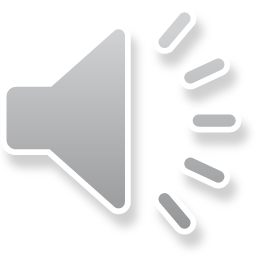 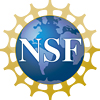 U.S. National Science Foundation
[Speaker Notes: The determination of a student’s academic talent for purposes of scholarship eligibility is up to the proposing project team. Traditional measures such as GPA or letters of recommendation may be used to determine eligibility. However, proposers should consider that low-income students often have responsibilities that may have limited their participation in opportunities as compared to their more affluent peers. In order to uncover prospective scholars wherever they might be, projects are strongly encouraged to develop holistic and inclusive methods for determining academic talent.

Please note that eligibility must be based on academic talent, citizenship or residency status, financial eligibility, and S-STEM degree eligibility. All prospective scholars that meet those eligibility requirements must be considered for scholarship support.  The use of other selection criteria, such as race, ethnicity, or gender for the selection of scholars is not allowed.]
S-STEM Eligible Degrees and Disciplines
Projects supporting scholars studying in any disciplinary fields in which NSF provides research funding are eligible for the S-STEM program, with the exception of:

All clinical fields
Degrees in Business Administration at any levels
Student pursuing K-12 teacher licensure

Each directorate maintains a web page that describes their research programs: https://www.nsf.gov/about/research_areas.jsp 

S-STEM Eligible Degrees
Associate of Arts, Science, Engineering, or Applied Science
Bachelor of Arts, Science, Engineering, or Applied Science
Master of Arts, Science, or Engineering
Doctoral
Please contact an S-STEM Program Officer before submitting a proposal if you have       questions concerning degree eligibility.
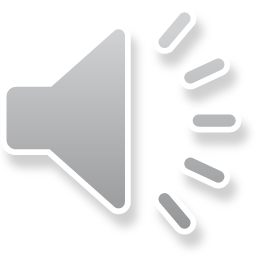 [Speaker Notes: Prospective S-STEM scholars may be enrolled in any academic major in which NSF provides research funding and may be pursuing degrees in these majors at the Associate, Bachelors, Masters, or Doctoral levels. Areas that are explicitly not eligible for S-STEM scholarship support are all clinical fields (e.g., pharmacy, nursing, physical therapy), degree programs in Business Administration, or teacher licensure degree programs. NSF does not maintain a comprehensive list of disciplines that meet this eligibility requirement. You are encouraged to reach out to an S-STEM program officer with any questions regarding degree eligibility.]
Required: Analysis of Potential Scholar Pool
All Track 1, 2 and 3 proposals must provide information about the size and characteristics of their pool of potential scholarship applicants.
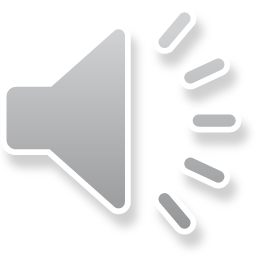 [Speaker Notes: To substantiate the likelihood that scholarship funds will reach eligible students, all proposals must include an analysis that demonstrates the presence of a population of students who could receive S-STEM scholarship funds. This analysis should serve as evidence that the predicted number of students who meet all necessary eligibility requirements is sufficient to meet the targeted scholarship goals in the proposal. The data for this analysis may be based on current and/or historical enrollment figures in the disciplines being targeted within the proposal.]
Required: Analysis of Potential Scholar Pool
The goal is to deduce how many students would qualify for the scholarships at the time of proposal submission and simulate different scenarios before deciding on academic requirements. The following table is required (and may be submitted as a supplementary document.:
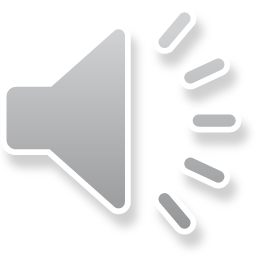 Current 1-year retention and graduation rates for this pool of students should also be included.
[Speaker Notes: The analysis described in the previous slide should be presented in tabular form, similar to the table shown here. Enrollment figures should be broken down by class status (1st/Freshman year, 2nd/Sophomore year, etc.) for each and every respective Department or Degree Program described in the proposal. The average unmet financial need for each of these sub-populations should also be provided as outlined in the above table.  Current 1-year retention and graduation rates for these students should also be provided.

As noted under the Summary of Program Changes and Important Info section of the new solicitation, this table may now be included as a Supplementary Document in lieu of placing it in the Project Description. However, keeping the table as part of Project Description is still an allowable option.]
Strategic Need and Scholar Job Prospects
All proposers must demonstrate that the degrees pursued by students supported with S-STEM funds are within a disciplinary area of strategic national need for the economic competitiveness or national security of the United States.

In addition, proposers must show that upon graduation, S-STEM scholars will have positive job prospects, either regionally or nationally, even in cases where transfer or graduate study is being promoted as a primary pathway for scholars. 

This analysis of scholar job prospects should be submitted as a supplemental document of no more than one page. 

The mechanism chosen to demonstrate national need and positive job prospects for scholars is entirely up to the proposer.
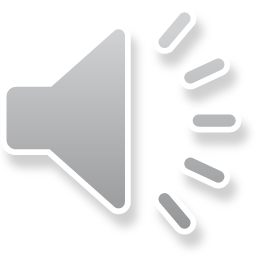 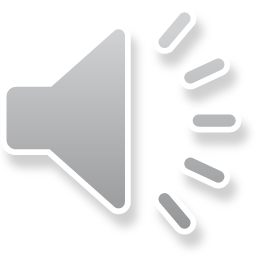 U.S. National Science Foundation
[Speaker Notes: To align with the overarching goal of a competitive STEM workforce, proposals must demonstrate that the degrees being pursued by prospective S-STEM scholars address a strategic national need for economic competitiveness or national security. Furthermore, proposers should demonstrate that S-STEM scholars will have positive job prospects when they complete their degrees or complete further advanced study. This evidence of scholar job prospects should be submitted as a supplemental document of no more than one page in length. It is entirely up to the proposer what evidence is chosen to verify these job prospects.]
The S-STEM Program Encourages:
Proposals that build on institutional strengths and address documented institutional needs (e.g. via institutional needs assessments or scans)
The use of data analytics to examine patterns in institutional data and predict successful completion of academic and career pathways.
Proposals that incorporate strong campus partnerships across departments/colleges, student affairs, admissions, financial aid, and other areas of the institution.
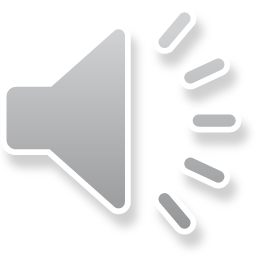 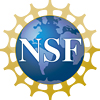 U.S. National Science Foundation
[Speaker Notes: In addition to providing scholarship support to academically talented, low-income scholars, the S-STEM program seeks to advance our understanding of how to better serve these students beyond financial support. Analysis of student success, curriculum pathways, inter-/intra-institutional collaborations, and institutional needs assessments are all lines of investigation that have the potential to strengthen a proposal.]
Other Proposal Requirements
Refer to the S-STEM solicitation (https://www.nsf.gov/pubs/2024/nsf24511/nsf24511.htm) 
for more information about:

Required sections of the Program Description
Required supplementary documents
Additional proposal guidelines (e.g. budget)
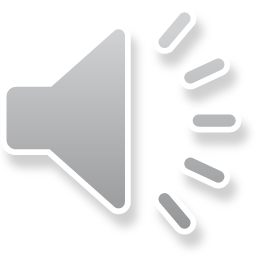 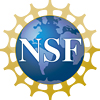 U.S. National Science Foundation
[Speaker Notes: There are several additional proposal features that have not been directly discussed here that will demand your attention, including budget guidelines and Project Description requirements. For more details about these or other proposal requirements, please refer to the current solicitation, NSF 24-511.]
S-STEM Program Tracks
Track 1: Institutional Capacity Building
Track 2: Implementation: Single Institution
Track 3: Interinstitutional Consortia 
Collaborative Planning Grants to Develop an Inter-Institutional Consortium (Track 3)
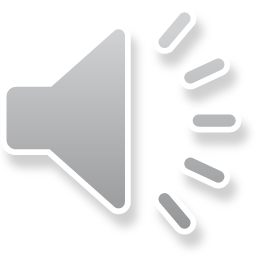 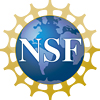 U.S. National Science Foundation
[Speaker Notes: Any S-STEM proposal submissions to the upcoming March 11 deadline should be situated within one of the program Tracks listed here.  There are specific eligibility, staffing, and budget requirements for each of these tracks that will be described in greater detail a little later in this presentation.]
Limits on Number of Submissions
An institution may submit up to two proposals across Tracks 1, 2 and 3 (either as a single institution or as sub awardee or as a member of an interinstitutional consortium project) for a given S-STEM deadline. Multiple proposals from an institution must not overlap with regard to S-STEM eligible disciplines (e.g. a B.S. in Mathematics cannot be included in multiple proposals).


Institutions with a current S-STEM award should wait at least until the end of the third year of execution of their current award before submitting a new S-STEM proposal focused on students pursuing degrees in the same discipline(s).


The above restrictions do not apply to collaborative planning grant proposals.
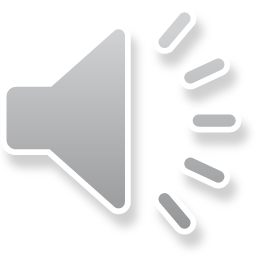 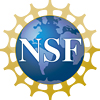 U.S. National Science Foundation
[Speaker Notes: Each individual institution is limited to a maximum of two (2) S-STEM proposal submissions for a given S-STEM deadline. Participation in an S-STEM project as the proposing institution, as a subawardee on another institution’s proposal, or as a member of an interinstitutional consortium project each counts against this limit. Furthermore, any S-STEM eligible discipline at an individual institution should be represented only once across all proposals (e.g., a B.S. in Chemistry from an institution cannot be included in more that one proposal).  Disciplines that are currently being served by an active S-STEM award must wait until the end of the third year of the active grant before a new S-STEM proposal can include those majors.

Submissions to the Collaborative Planning Grant track of the S-STEM program do not count against the proposal submission limit.]
Common Requirements for Tracks 1, 2, and 3
All proposals should include a literature review that establishes the basis for the proposed evidence-based activities. 	Institutional needs assessments can also be used to justify activities.

All proposals are expected to develop and support student cohorts and provide S-STEM Scholars with faculty mentors. These activities are critical. However, remember that activities that are not degree requirements cannot be required of scholars. It can be beneficial to describe training or support for mentors, if applicable.

Every Track 1, 2 and 3 proposal should describe a clear and specific evaluation plan to be executed by an evaluator that is external to the project, but not necessarily external to the institution.
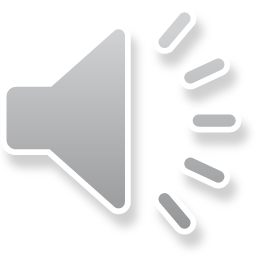 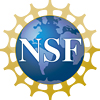 U.S. National Science Foundation
[Speaker Notes: Although there are significant distinctions between Tracks 1, 2, and 3 of the S-STEM program, proposals to any of these three tracks share a number of common requirements.  A proposal to any of these tracks should include a literature review to support the inclusion of any proposed evidence-base activities.  An institutional needs assessment can also be used justify activities.

All proposals should describe plans to develop and support student cohorts and provide S-STEM scholars with faculty mentors. It is also advisable to describe how mentors will be trained to serve the scholars.  Since such activities cannot be required as a condition for receiving scholarship funds, consideration of how student engagement in these activities might be maximized is recommended.

Additionally, each Track 1, 2, or 3 proposal should describe a clear and specific evaluation plan that will be executed by an evaluator who is external to the project. This does not necessarily require that the evaluator be external to the institution.]
Track 1: Institutional Capacity Building
Up to 6 years and $1,000,000
60% of Total Budget Devoted to Scholarships (Budget Line F.1)
Eligibility: Single Institutions of Higher Education that have not previously received funding from the NSF S-STEM or STEP programs. 

The project principal investigator (PI) must be a STEM faculty currently teaching in one of the S-STEM eligible disciplines pursued by the proposal’s potential Scholars or a STEM administrator who has taught in one of those disciplines in the past two years.  

If not serving as PI, a STEM administrator (department head or above) should also be a member of the project leadership.

Faculty members from all departments or academic units involved should have a role in the project either as Co-PIs, senior personnel, or Scholar mentors.
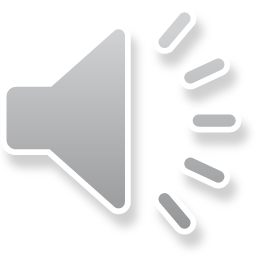 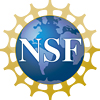 U.S. National Science Foundation
[Speaker Notes: Track 1 or the Institutional Capacity Building track of the S-STEM program is limited to institutions that have not received past funding from the NSF S-STEM or STEP programs. You can explore the NSF awards database to determine if your institution has had a past S-STEM or STEP award. Proposal budgets have a maximum allowed request of $1,000,000 and projects can have a duration of up to 6 years. At least 60% of the total request must be allocated to scholarships (Budget Line F.1.).

The Principal Investigator for a Track 1 proposal must be a STEM faculty member currently teaching in one of the S-STEM eligible disciplines being served by the proposed scholarship funds, or a STEM administrator who has taught in one of those same fields in the past two years. If not serving as the PI, a STEM administrator (department head or above) should also be a member of the project leadership team.

Faculty members from all departments included in the proposal should be playing a role in the project, either as co-PI, senior personnel, or as a scholar mentor.]
Track 2: Implementation: Single Institution
Up to 6 years and $2,000,000
60% of Total Budget Devoted to Scholarships (Budget Line F.1)

Eligibility: Single Institutions of Higher Education. If the project focuses on student transfer or progression to graduate school, two or more institutions could partner.

The project principal investigator (PI) must be a STEM faculty currently teaching in one of the S-STEM eligible disciplines pursued by the proposal’s potential Scholars or a STEM administrator who has taught in one of those disciplines in the past two years.  

If not serving as PI, a STEM administrator (department head or above) should also be a member of the project leadership.

Faculty members from all departments or academic units involved should have a role in the project either as Co-PIs, senior personnel, or Scholar mentors.
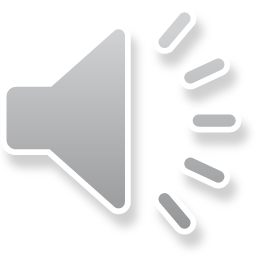 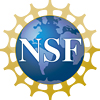 U.S. National Science Foundation
[Speaker Notes: Track 2 or the Implementation: Single Institution track of the S-STEM program is open to any single institution of higher education accredited in the US. If student transfer or advancement to graduate school are part of the project, partnering institutions could be included as subawards. Proposal budgets for Track 2 have a maximum allowed request of $2,000,000 and projects can have a duration of up to 6 years. At least 60% of the total request must be allocated to scholarships (Budget Line F.1.).

Similar to Track 1, the Principal Investigator for a Track 2 proposal must be a STEM faculty member currently teaching in one of the S-STEM eligible disciplines being served by the proposed scholarship funds, or a STEM administrator who has taught in one of those same fields in the past two years. If not serving as the PI, a STEM administrator (department head or above) should also be a member of the project leadership team.

As in Track 1, faculty members from all departments included in a Track 2 proposal should be playing a role in the project, either as co-PI, senior personnel, or as a scholar mentor.]
Knowledge Generation: Track 1 and 2
Track 1 and 2 proposals are scholarship-intensive. 

Formal research activities are not required.  Track 1 and 2 proposals should center on supporting the successful degree completion of Scholars and their progress towards graduate study and/or the workforce.

Proposals can utilize non-scholarship funds to provide additional support for Scholars (e.g. research opportunities, internships, travel to conferences).

Proposals must generate new knowledge via robust project evaluation and include substantive dissemination plans.
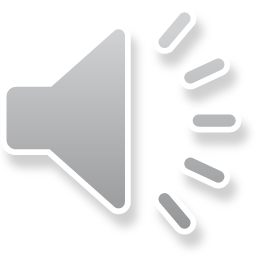 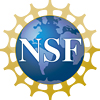 U.S. National Science Foundation
[Speaker Notes: Track 1 and Track 2 proposals are meant to be scholarship-intensive, which is to say that formal research activities are not required in these tracks. The focus here should be on supporting the successful degree completion of scholars, and their transition into the STEM workforce or advancing their studies in STEM. Proposals can use non-scholarship funds to provide a variety of additional supports for scholars, including research experiences, conference travel, or internships.

Track 1 and Track 2 proposals should seek to advance knowledge about scholar success via their project evaluation plan and should include substantive plans for dissemination.]
Track 3: Inter-Institutional Consortia
Up to 6 years and $5,000,000
60% of Total Budget Devoted to Scholarships (Budget Line F.1)

Eligibility/Focus:  Multi-institutional collaborations that focus on a common interest or problem.  
Track 3 proposals should include a strong and mutually beneficial collaboration across all institutions involved in the consortium, providing equivalent benefit to all institutions.
The PI of a track 3 proposal must be one of: 
a faculty member currently teaching in one of the S-STEM eligible disciplines;
a STEM administrator (department head or above); or
a researcher whose expertise is in institutional, educational, or social science research in higher education.
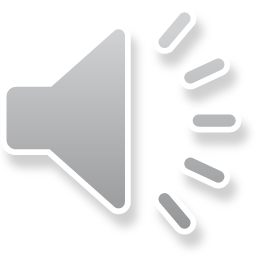 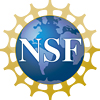 U.S. National Science Foundation
[Speaker Notes: Track 3 or the Inter-Institutional Consortia track of the S-STEM program is open to any institutions of higher education accredited in the US. Proposal submissions can be structured via subawards or multiple collaborative proposals.  Combined project budgets have a maximum allowed request of $5,000,000 and projects can have a duration of up to 6 years. At least 60% of the total request must be allocated to scholarships (Budget Line F.1.).

Track 3 proposals should include strong and mutually beneficial collaborations across all participating institutions in the consortium. The PI of a Track 3 proposal must be either: (a) a faculty member currently teaching in one of the proposed S-STEM eligible disciplines, (b) a STEM administrator (department head or above), or (c) a researcher whose expertise is in institutional, educational, or social science research in higher education.]
Track 3: Inter-Institutional Consortia
All Track 3 projects should engage in high-quality research to advance understanding of how to adapt, implement and scale up effective evidence-based programs and practices designed to foster positive outcomes for low-income students in STEM.

This research is led by PIs, Co-PIs, or senior personnel who are faculty in social sciences or educational research. The faculty involved in the research component of Track 3 proposals cannot act as external evaluators for the project or work.

The S-STEM program welcomes all appropriate theoretical frameworks and methodological approaches for research projects in Track 3 proposals.
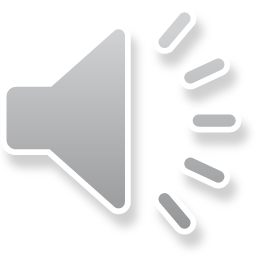 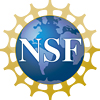 U.S. National Science Foundation
[Speaker Notes: In contrast to Tracks 1 and 2, Track 3 projects should engage in high-quality research to advance understanding of how to adapt, implement, and scale up effective evidence-based practices to foster more positive outcomes for low-income students in STEM. This research should be led by PIs, co-PIs, or senior personnel who are faculty with expertise in social science or educational research. The faculty involved in the research efforts of the proposal cannot act as external evaluators for the same project. The S-STEM program welcomes all appropriate theoretical frameworks and methodological approaches to inform research projects within Track 3 proposals.]
Collaborative Planning Grants to Develop an Inter-Institutional Consortium (Track 3)
Up to 1 Year and $100,000

Support for groups of two or more institutions of higher education and other potential partners to:

establish collaborations,
increase understanding of complex issues at each institution, 
pilot evidence-based supports, and/or 
establish inter-institutional agreements 

in anticipation of a future Track 3 proposal.
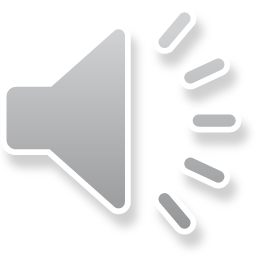 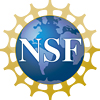 U.S. National Science Foundation
[Speaker Notes: In addition to proposals for scholarships (Tracks 1, 2, and 3), the S-STEM program also welcomes Collaborative Planning Grants to Develop an Inter-Institutional Consortium or Track 3 proposal.  The budget request for a Collaborative Planning Grant has a limit of $100,000 and the project duration is up to 1 year in length. The aim of the Collaborative Planning Grant is to provide support for groups of two or more institutions of higher education and other potential partners to establish collaborations, increase understanding of issues confronting their institutions, pilot evidence-based practices, or establish formal inter-institutional agreements.  These activities should be in service to and aligned with the goal of developing a future Track 3 proposal.

Unlike Tracks 1, 2, and 3, there are no scholarships involved and, thus, the 60% of total request requirement is not in effect for Collaborative Planning Grants.]
Collaborative Planning Grants: Additional Items
The project PI must a be a faculty member teaching in any S-STEM eligible discipline or a STEM administrator (department head or above) at one of the institutions within the envisioned inter-institutional consortium.

No formal dissemination plan or evaluation plan is required. 

The Project Description for a collaborative planning grant should be no more than 8 pages. Please see the program solicitation for a specific list of required items to be covered in the narrative.
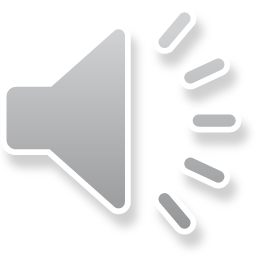 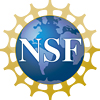 U.S. National Science Foundation
[Speaker Notes: For Collaborative Planning Grants, the principal investigator must be a faculty member teaching in any S-STEM eligible discipline or a STEM administrator (department head or above) at one of the institutions within the envisioned inter-institutional consortium. No formal dissemination plan or evaluation plan is necessary.

Collaborative Planning Grants have a page limit of 8 pages for the Project Description. Please refer to the current solicitation (NSF 24-511) for a comprehensive list of items required for a Collaborative Planning Grant.]
Miscellaneous Considerations
For proposals with a duration of six years, current and pending support should be reported for the first five years of the project. 


Proposals requesting a six-year duration must be submitted via Research.gov - Grants.gov will not accommodate a six-year budget.

Please visit the S-STEM website for additional information, including upcoming community office hours and links to the current solicitation.S-STEM website: https://new.nsf.gov/funding/opportunities/nsf-scholarships-science-technology-engineering
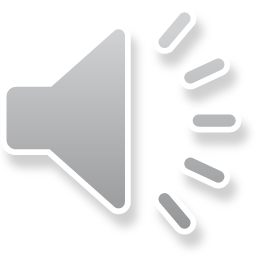 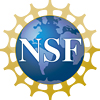 U.S. National Science Foundation
[Speaker Notes: Lastly, there are a couple of operational details regarding the submission of an S-STEM proposal. The reporting of Current and Pending Support is limited to a span of 5 years. For proposals with a duration of six years, please report on only the first five years of the anticipated project’s lifespan. Also, proposals requesting a six-year duration must be submitted via Research.gov.  Grants.gov will not accommodate a six-year budget.

For additional information, please consult the S-STEM Program website. A link to the most current solicitation and an FAQ for the S-STEM program can be found there.]
Thank You!
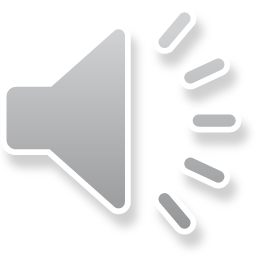 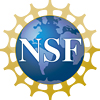 U.S. National Science Foundation
[Speaker Notes: Thank you for joining us for this informational webinar. I hope that it has provided some useful guidance for developing your proposals to the S-STEM program. I wish you the best of luck and look forward to receiving your proposal submissions for the upcoming deadline.]